সবাইকে স্বাগতম
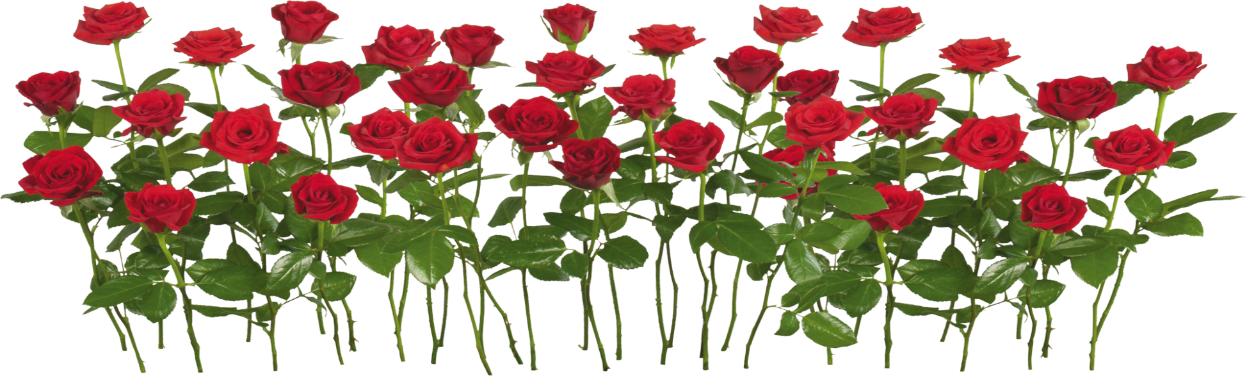 শিক্ষক পরিচিতি
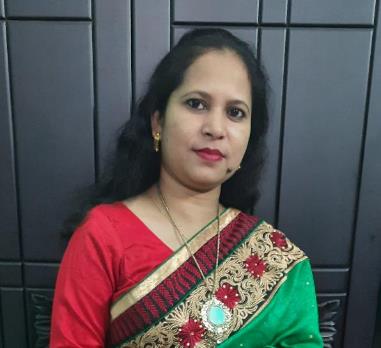 মোছাঃইয়াছমিন আক্তার
সঃশিঃ
খরনা স প্রা বি
শাজাহানপুর,বগুড়া
পাঠ পরিচিতি
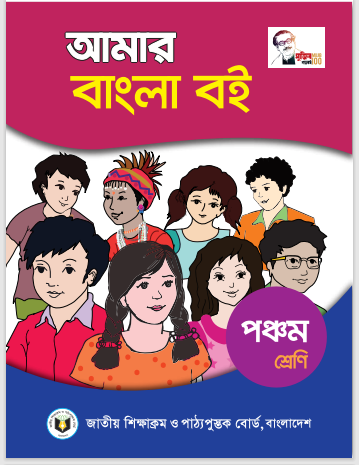 শ্রেণিঃ পঞ্চম
বিষয়ঃআমার বাংলা বই
পাঠঃ সংকল্প 
পাঠ্যাংশঃ থাকবো নাকো ---------
মরণ-যন্ত্রণাকে।
শিখনফল
শোনাঃ ১.২.১,২.১.১
বলাঃ ১.১.১,১.১.২,২.১.১
পড়াঃ ২.২.২
আবেগ সৃষ্টি
গানের মাধ্যমে
এসো কিছু ছবি দেখি
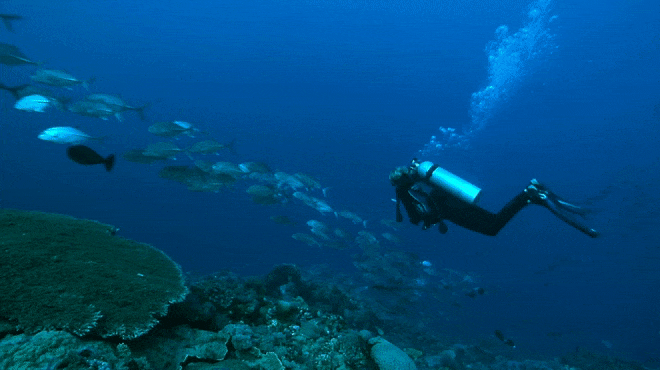 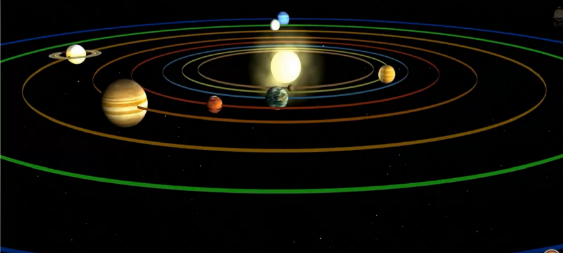 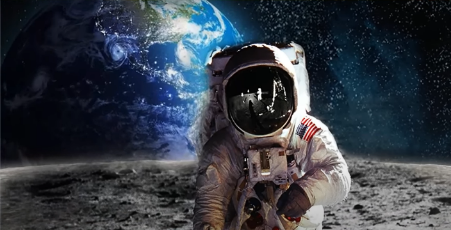 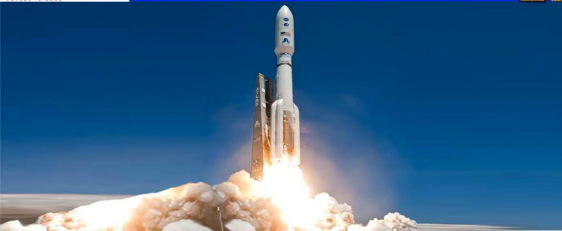 তোমরা কি জানো আজ আমরা কি পড়বো?
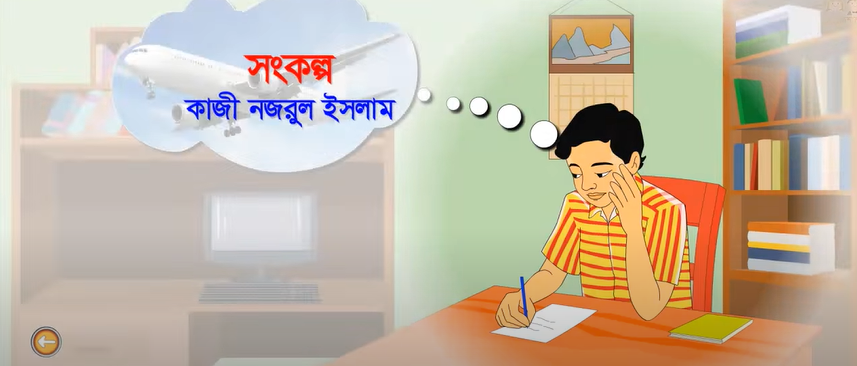 আজ আমরা পড়বো
কবি পরিচিতি
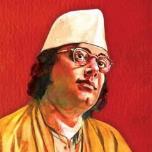 ছবি সম্পর্কে চিন্তা করি
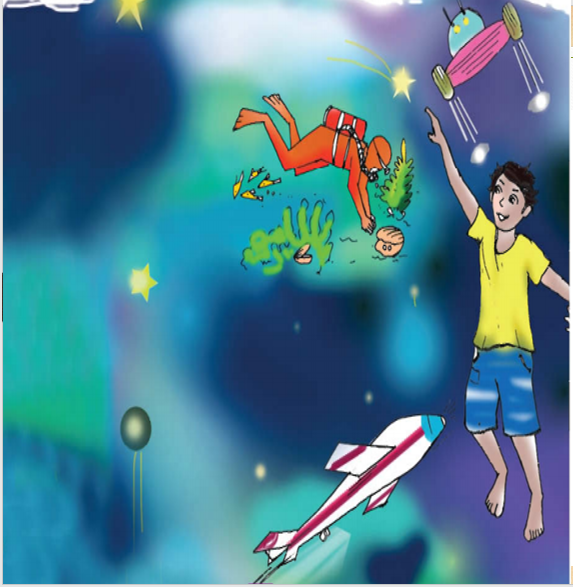 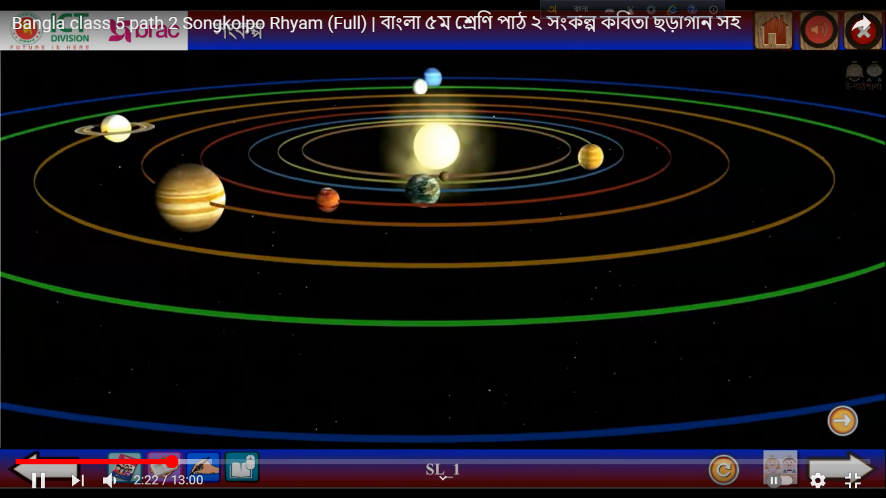 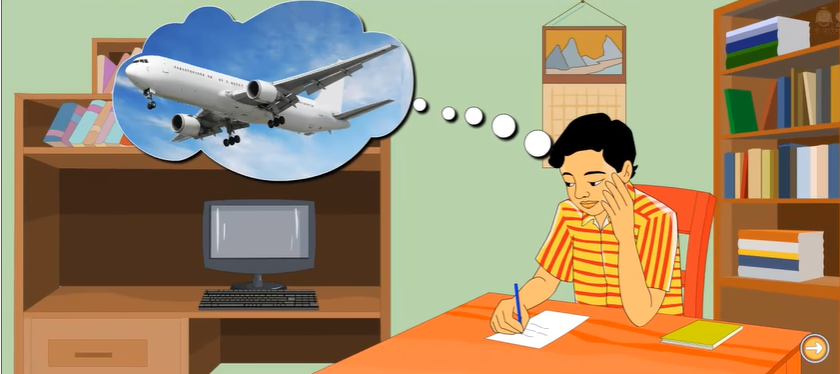 কেমন করে ঘুরছে মানুষ
থাকবো না কো বদ্ধ ঘরে
যুগান্তরের ঘূর্ণিপাকে ।
দেখবো এবার জগতটাকে,---
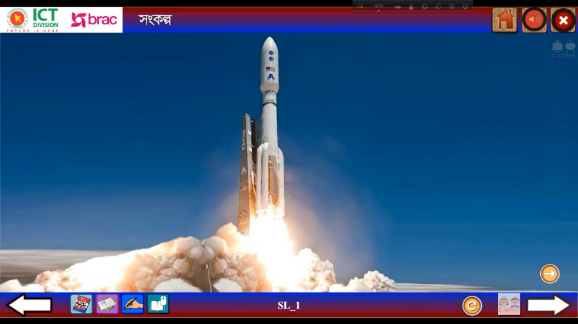 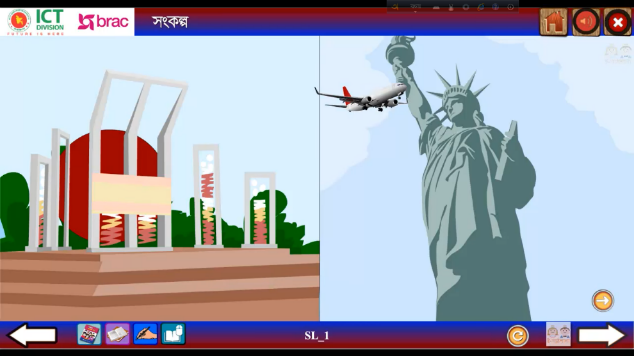 দেশ হতে  দেশ  দেশান্তরে
ছুটছে তারা কেমন করে,
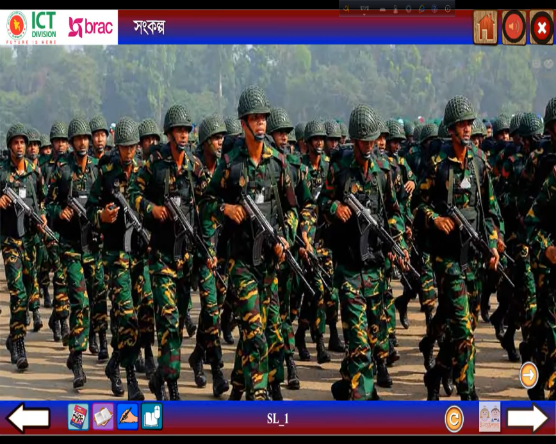 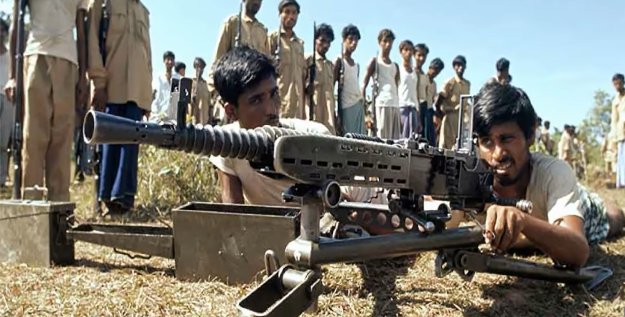 কিসের নেশায় কেমন করে 
মরছে যে বীর লাখে লাখে,
কিসের আশায় করছে তারা 
বরণ মরণ যন্ত্রণাকে।।
নতুন শব্দ জেনে নেই
সংকল্প 

যুগান্তর 

বদ্ধ 

দেশান্তর

 মরণ-যন্ত্রণা
প্রতিজ্ঞা 

যুগের শেষ 

বন্ধ 

অন্য দেশ 

মৃত্যুর কষ্ট
যুক্তবর্ণ ভেঙে নতুন শব্দ তৈরি করি
অল্প
কল্পনা
সংকল্প
ল্প
ল
প
আবদ্ধ
বদ্ধ
রুদ্ধ
দ্ধ
দ
ধ
দেশান্তর
ন্ত
শান্তনা
অন্তর
ন
ত
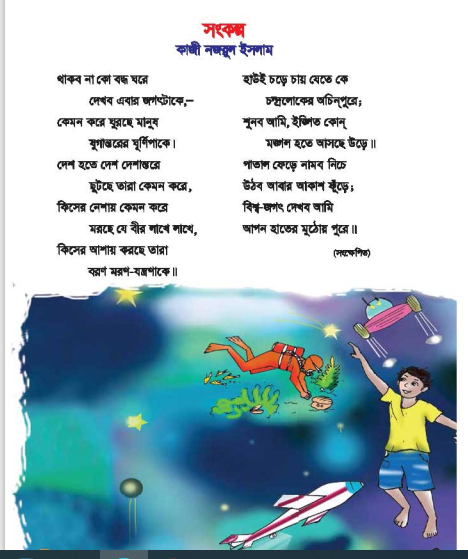 শিক্ষকের সরব পাঠ
জোড়ায় কাজ
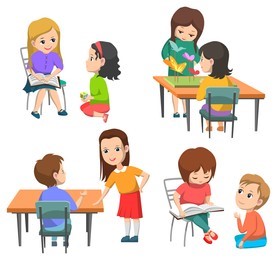 নিচের শব্দগুলো দিয়ে বাক্য রচনা করঃ 

সংকল্প,বদ্ধ, দেশান্তর,বরণ, যুগান্তর,
একক কাজ
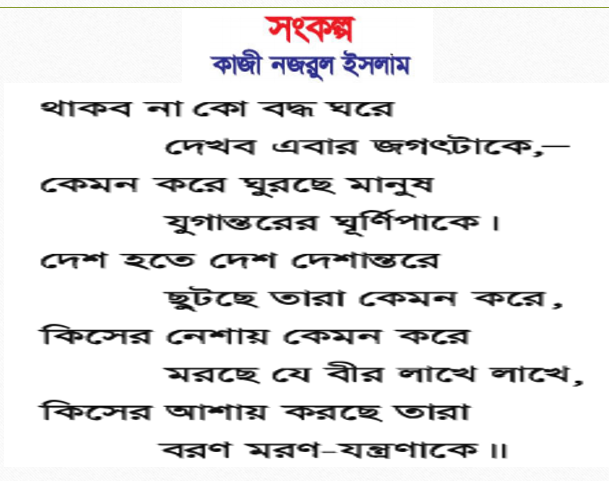 কবিতাটি আবারও আবৃত্তি কর
মূল্যায়ন
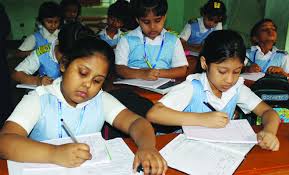 ১)কবি বদ্ধ ঘরে থাকতে চান না কেন?

২)সংকল্প কবিতাটি কে লিখেছেন?

৩)বরণ শব্দের অর্থ কি? 

৪)অগ্নিবীণা কাব্যগ্রন্থের লেখক কে ?
বাড়ির কাজ
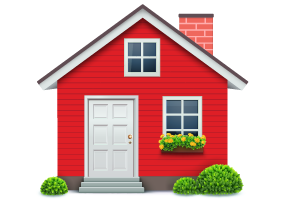 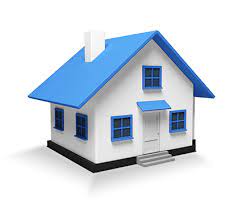 সংকল্প কবিতাটি খাতায় লিখবে